1. Radionica
„ Nema zdravlja bez mentalnog zdravlja”
Mentalno zdravlje
stanje dobrobiti u kojemu pojedinac ostvaruje svoj puni potencijal, može se nositi s uobičajenim životnim stresorima, može produktivno i plodonosno raditi te doprinosi svojoj zajednici


dobro mentalno zdravlje obuhvaća različite aspekte osobne (subjektivne) dobrobiti:
emocionalnu dobrobit (osjećaji)psihičku dobrobit (pozitivno funkcioniranje)društvenu dobrobit (odnosi s drugima i prema društvu)tjelesnu dobrobit (tjelesno zdravlje)duhovnu dobrobit (smisao života)
Mentalno zdravljevideo
https://www.youtube.com/watch?v=1T0aIX3bnCc
Što može narušiti naše mentalno zdravlje?
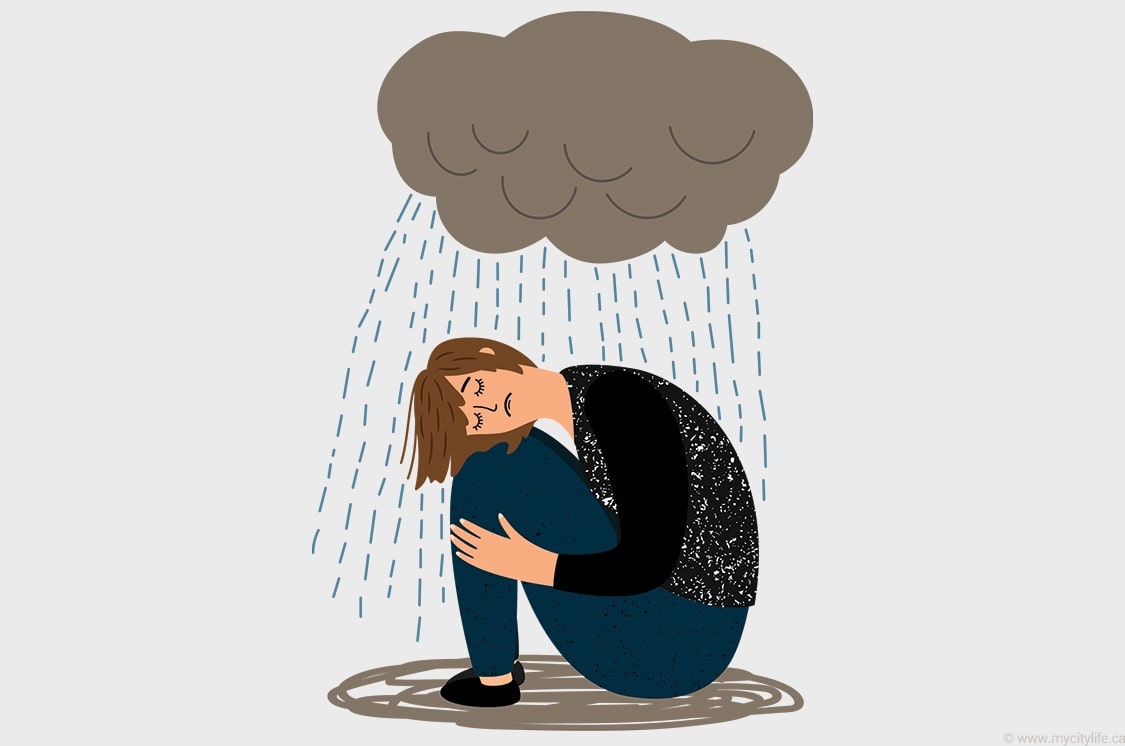 Koje su to situacije zbog kojih se ne osjećamo dobro?
Kako izgleda narušeno mentalno zdravlje?
Kako možemo pomoći sami sebi?
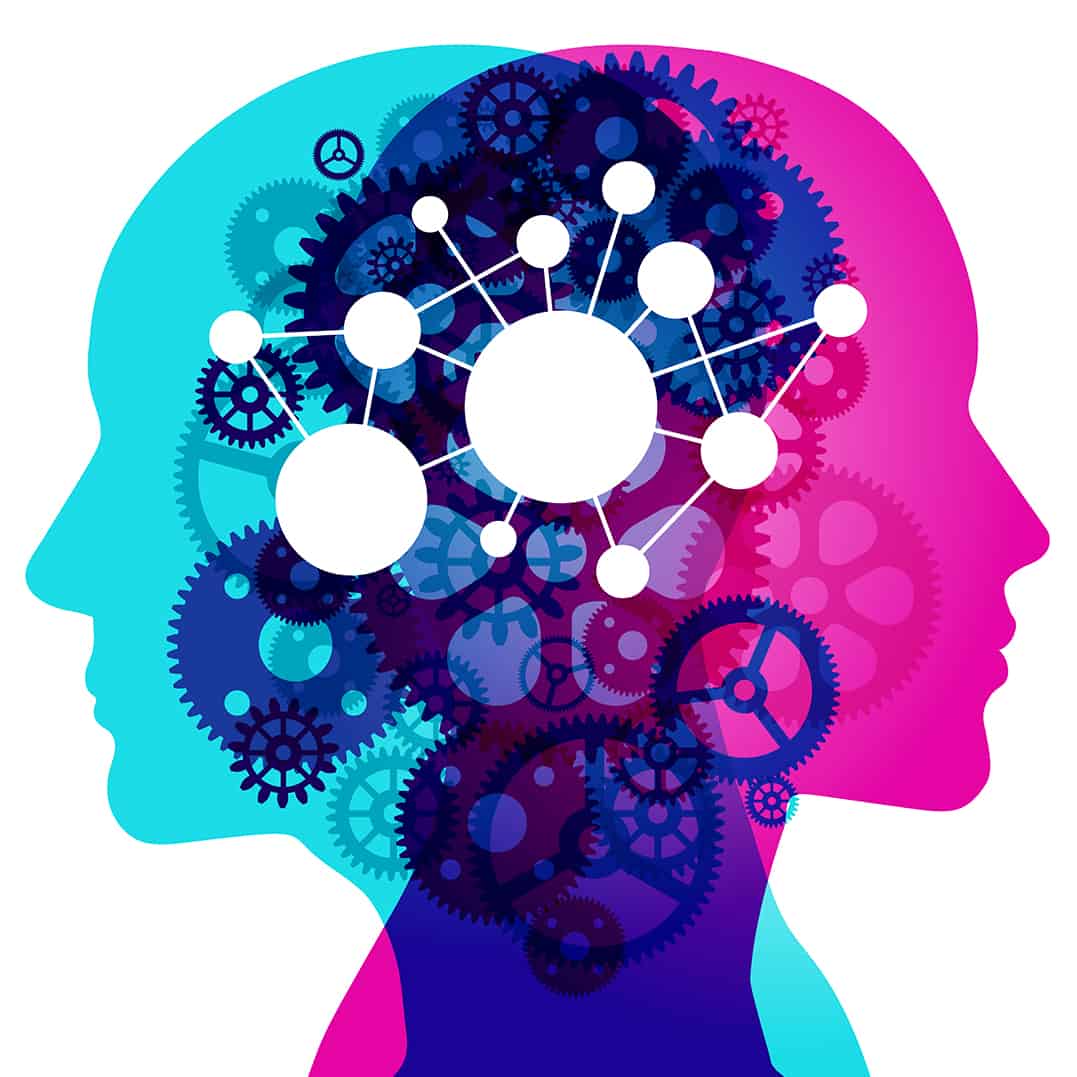 Budi blag/a prema sebi — Kada se kritiziramo i ljutimo sami na sebe, bude nam još teže; treba imati na umu da svatko griješi i da nitko nije savršen. 



Radi nešto u čemu si dobar/ra i u čemu uživaš — Svatko od nas ima nešto što voli raditi. Fokusirajući se na ono što volimo i što nam dobro ide, naše samopouzdanje raste, kao i vjera u sebe. 



Uzmi pauzu — Odmori se, makni se od mobitela, slušaj muziku, radi nešto što te opušta. Tijelu treba „punjenje baterija“, a često se dogodi da na to zaboravimo
Naspavaj se — Tijelu treba odmora i dobrog sna; kad se naspavamo (ali ne prespavamo), bolje funkcioniramo. Ako ne vjeruješ, provjeri! :) 



Jedi zdravo — Kada se hranimo zdravo, osjećamo se i bolje u svom tijelu. Sjeti se izreke „U zdravom tijelu, zdrav duh“! 



Kreći se — Bavi se nekom tjelesnom aktivnošću koja ti odgovara! Kada smo aktivni, u našem se tijelu, između ostalog, otpuštaju hormoni dopamin i serotonin, poznati kao hormoni „sreće i zadovoljstva“.
Budi u dobrom društvu — Druži se s onima s kojima se osjećaš ugodno, ispunjeno i podržano. Ako nam okolnosti ne dopuštaju druženja uživo, OK je privremeno ih prebaciti online. 


Zastupaj se — Brini o svojim potrebama i osjećajima i reci što misliš! Znamo da je „lako za reći, a teže za izvesti“, no vrijedi probati, pa makar za početak na malim stvarima! 


Nauči nešto novo — Usvajanje nove vještine i novih znanja čini nas zadovoljnijima. Pronađi nešto što ti se sviđa i znaj da to ne mora biti ono što svi drugi rade. 


Doprinosi zajednici/volontiraj — Prošeći psa susjedi, obavi kupovinu za nekoga tko ne može sam, posadi stablo... Kad doprinosimo zajednici, osjećamo se korisno i ispunjeno!
VAŽNO JE BRINUTI SE ZA SVOJE MENTALNO ZDRAVLJE I POTRAŽITI STRUČNU POMOĆ UKOLIKO NAM JE POTREBNA!



Nije sramota imati problem, ne snalaziti se u svom životu, biti zbunjen. Nije sramota ni ne poduzeti ništa i pomiriti se sa „sudbinom“. Nije sramota, ali je velika šteta. (citat iz knjige „Putovanje u središte srca“)
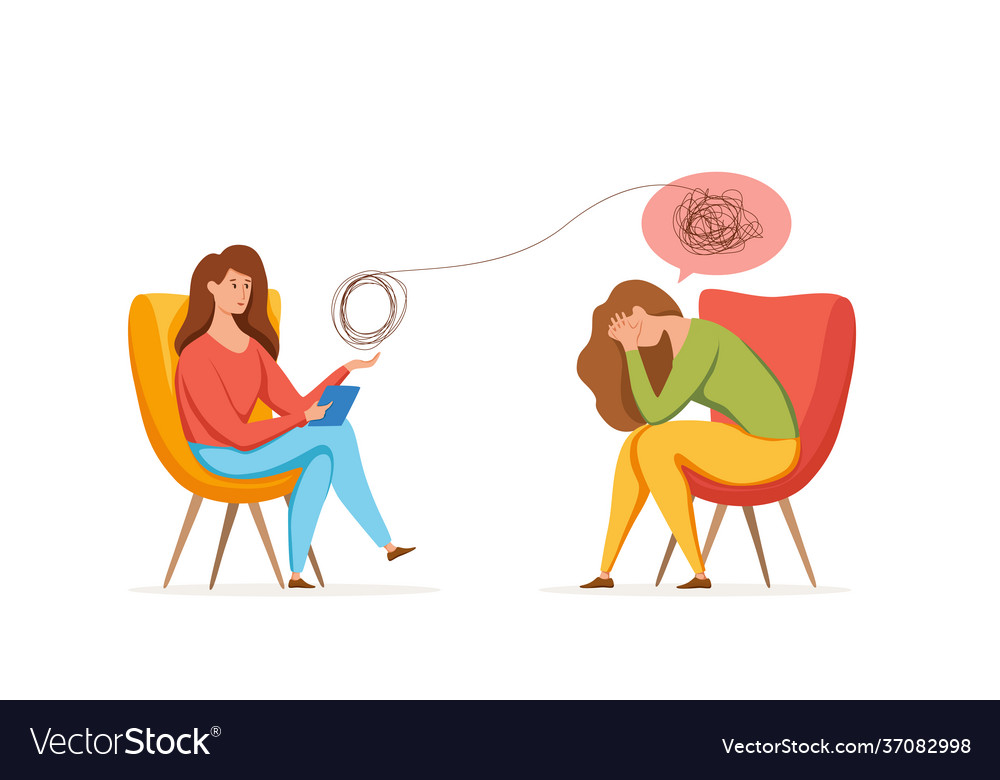 zahvalnost
Razmisli što sve u životu imaš i što ti je sve darovano.
Napiši 5 stvari na kojima si zahvalan u životu!